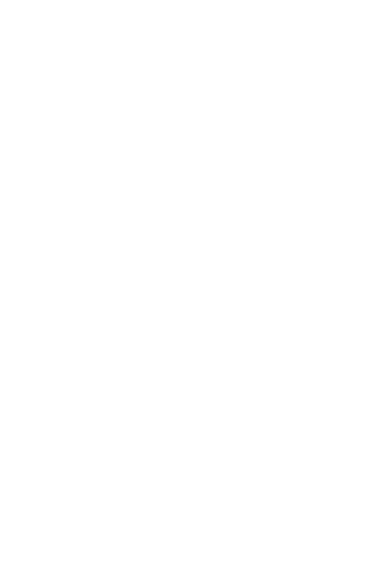 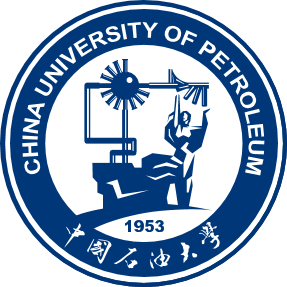 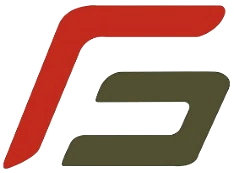 石油工程学院宿舍卫生
检查结果
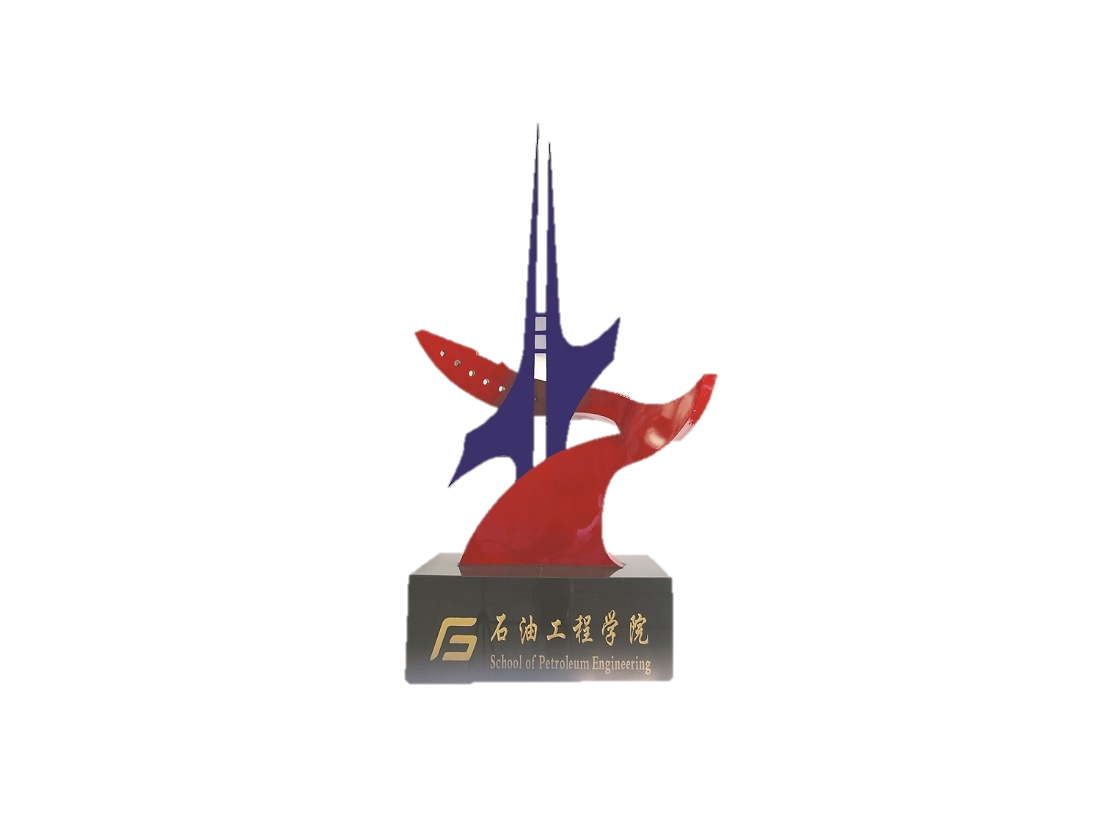 2023.4.14
优秀宿舍
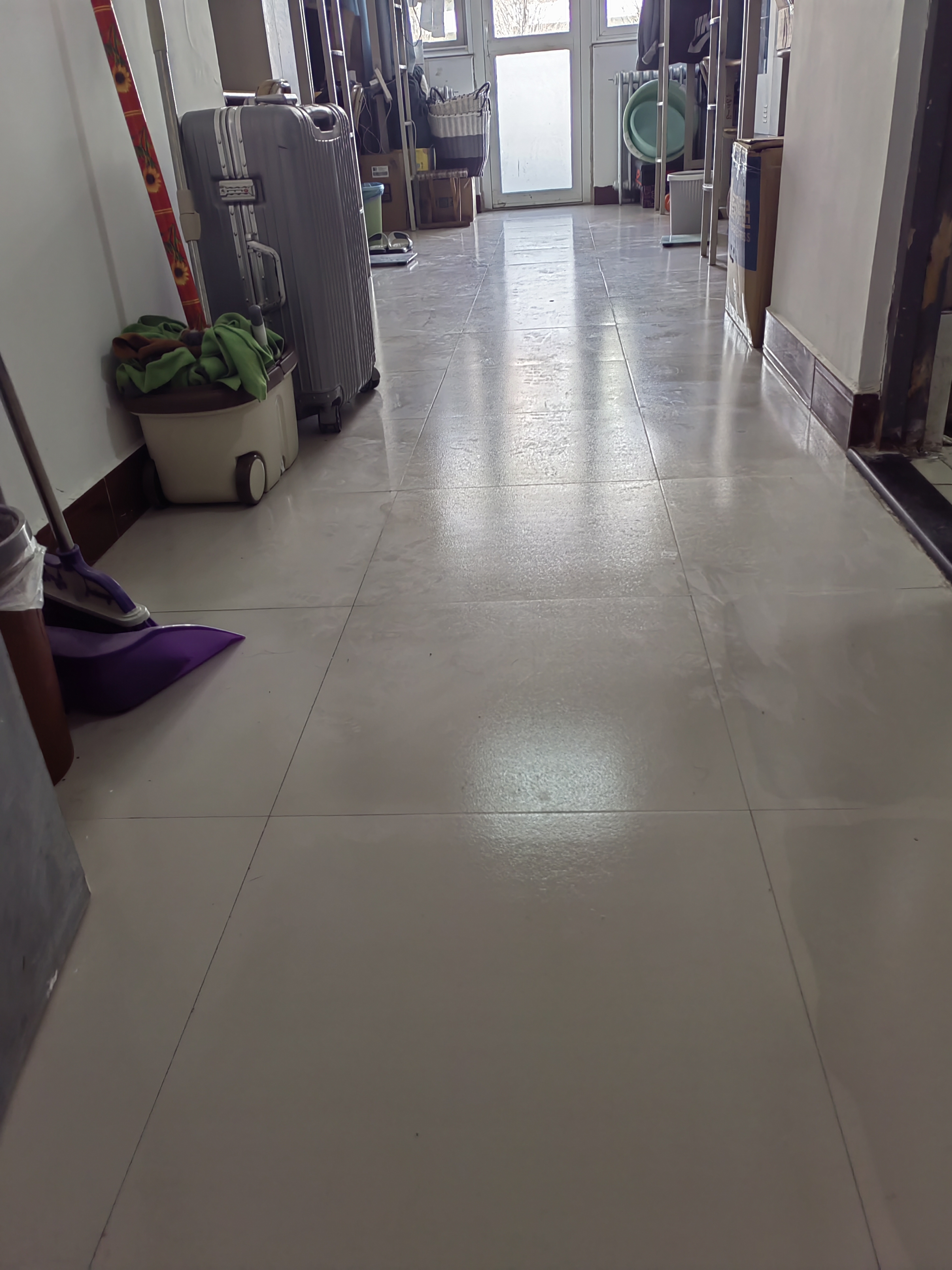 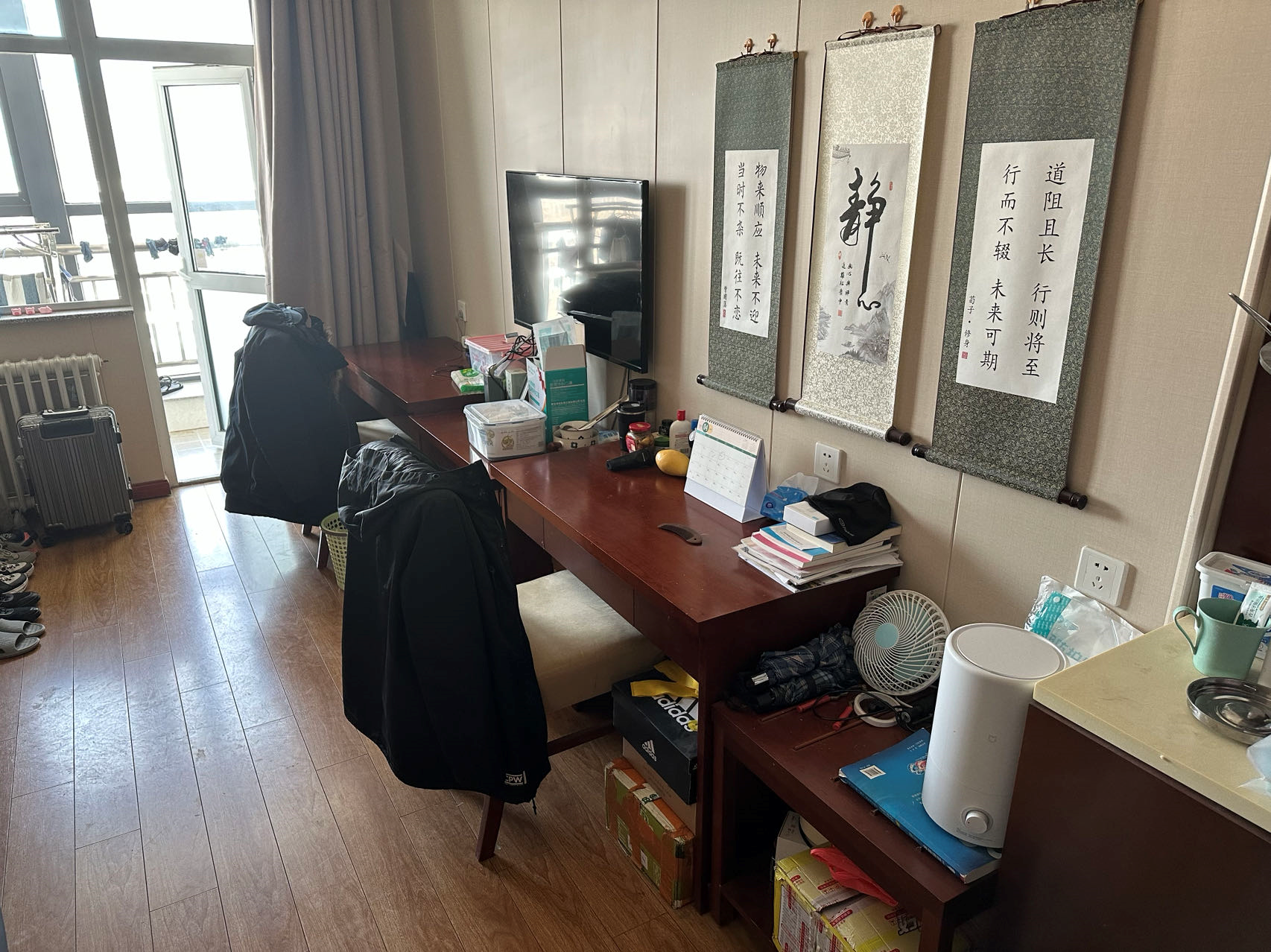 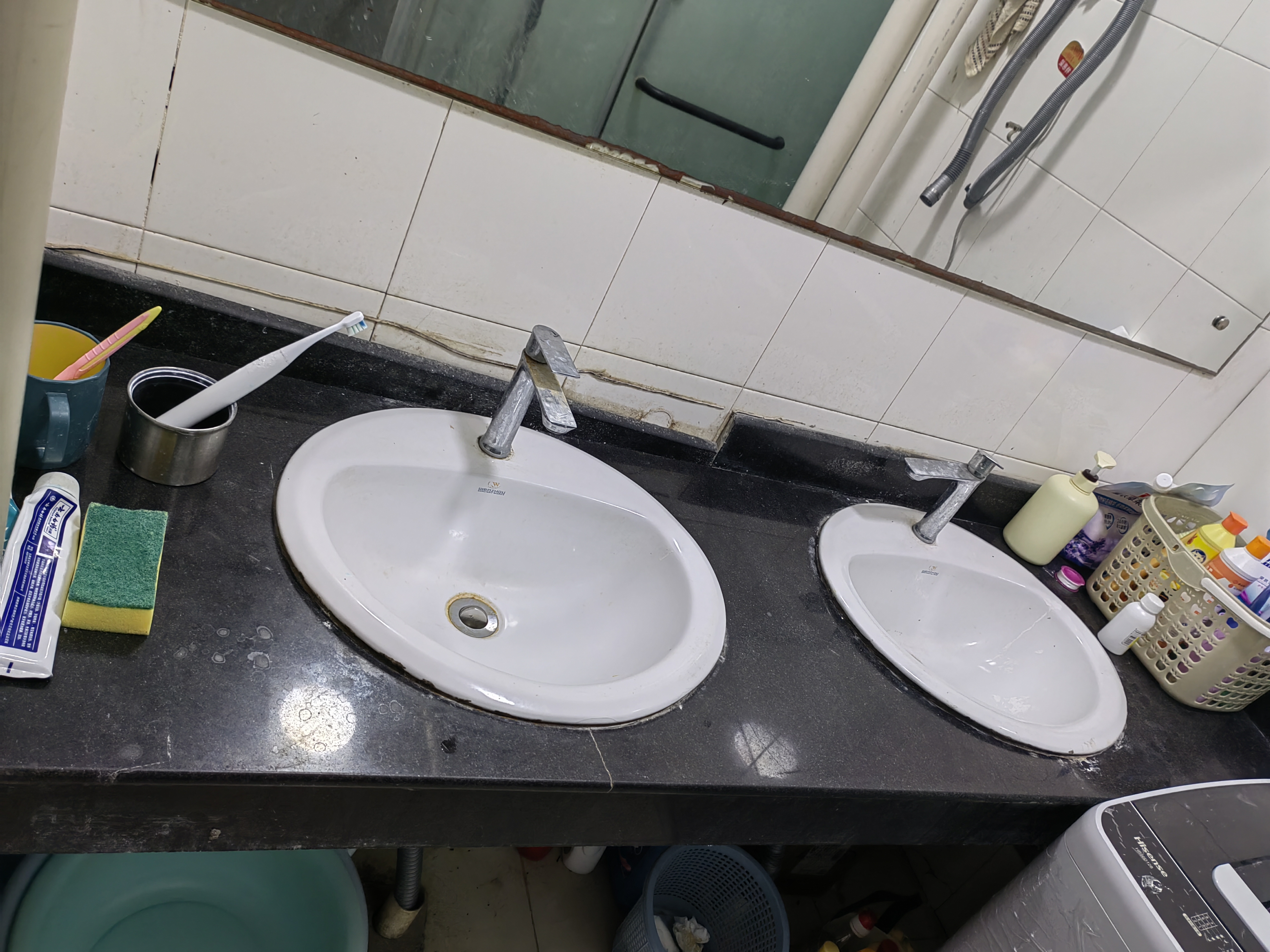 研1-456
培训楼-1326
优秀宿舍
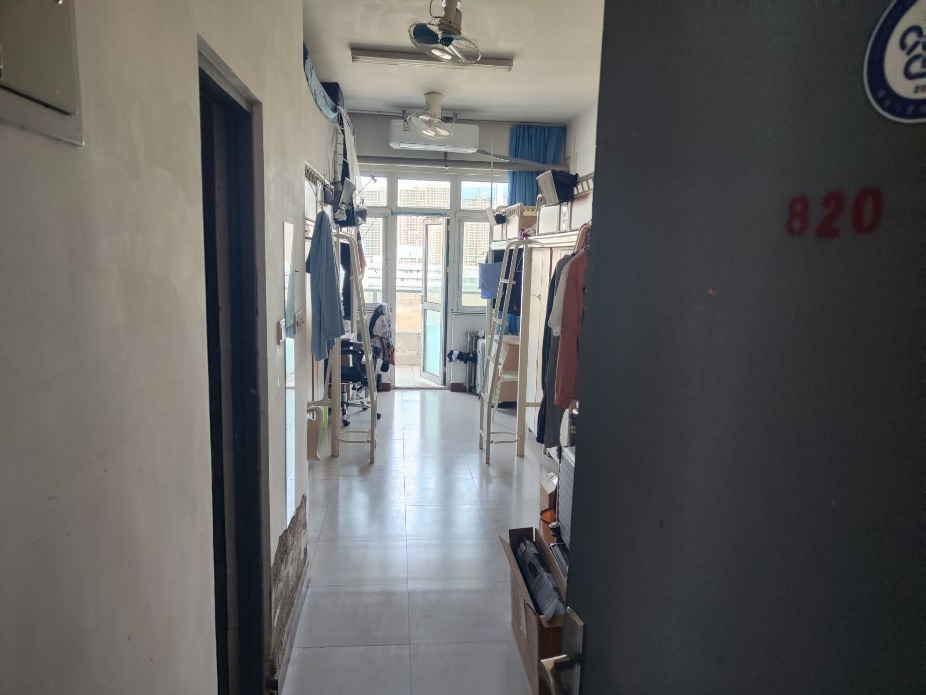 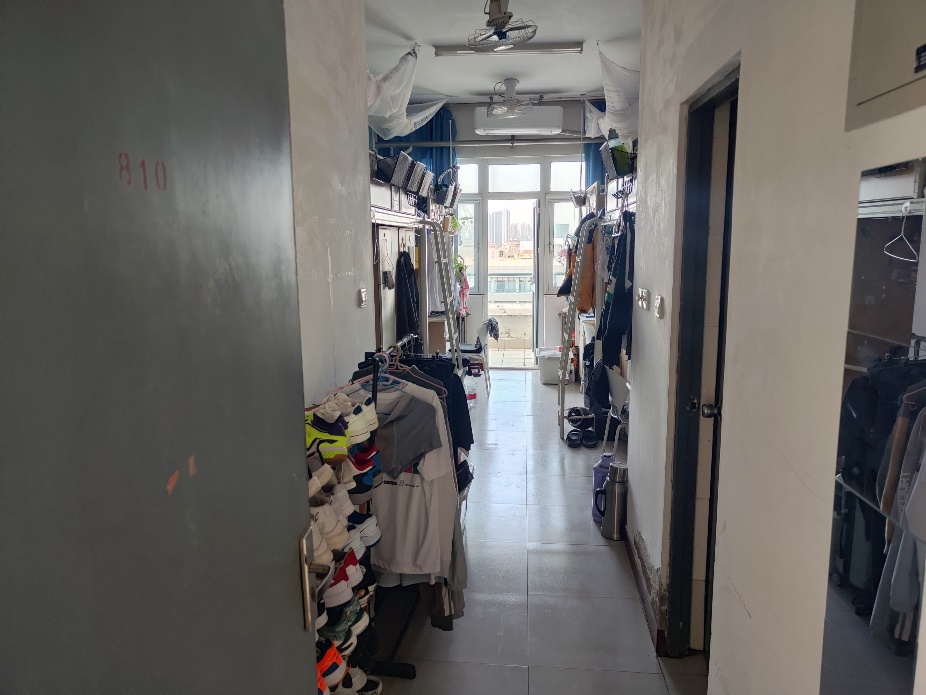 研3-810
研3-820
优秀宿舍
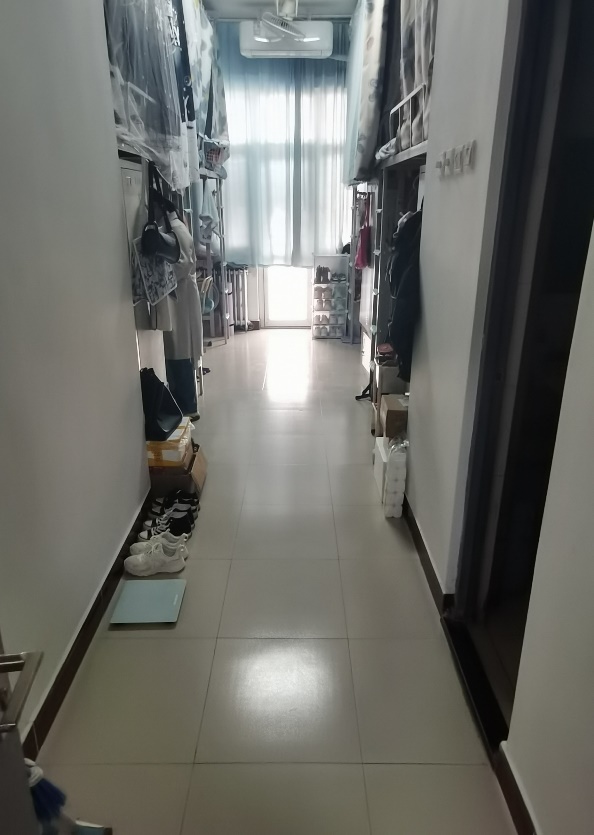 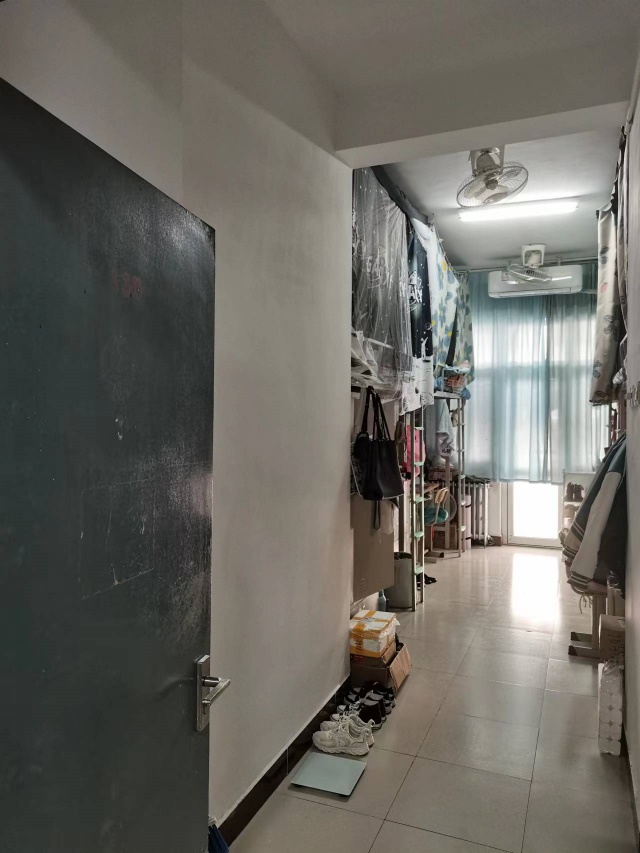 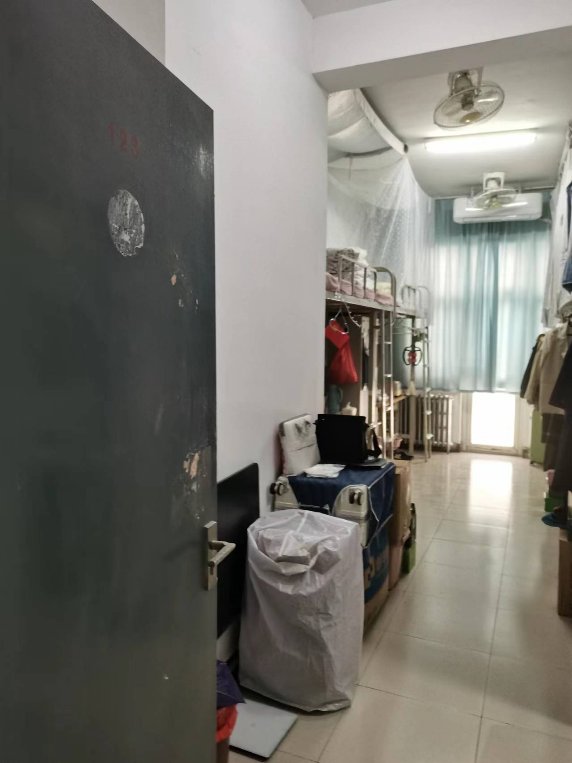 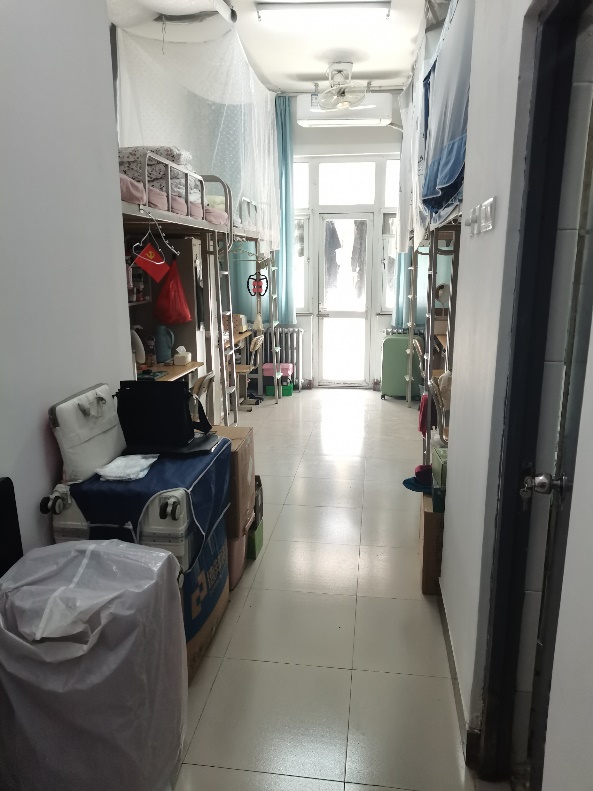 研2-130
研2-123
优秀宿舍
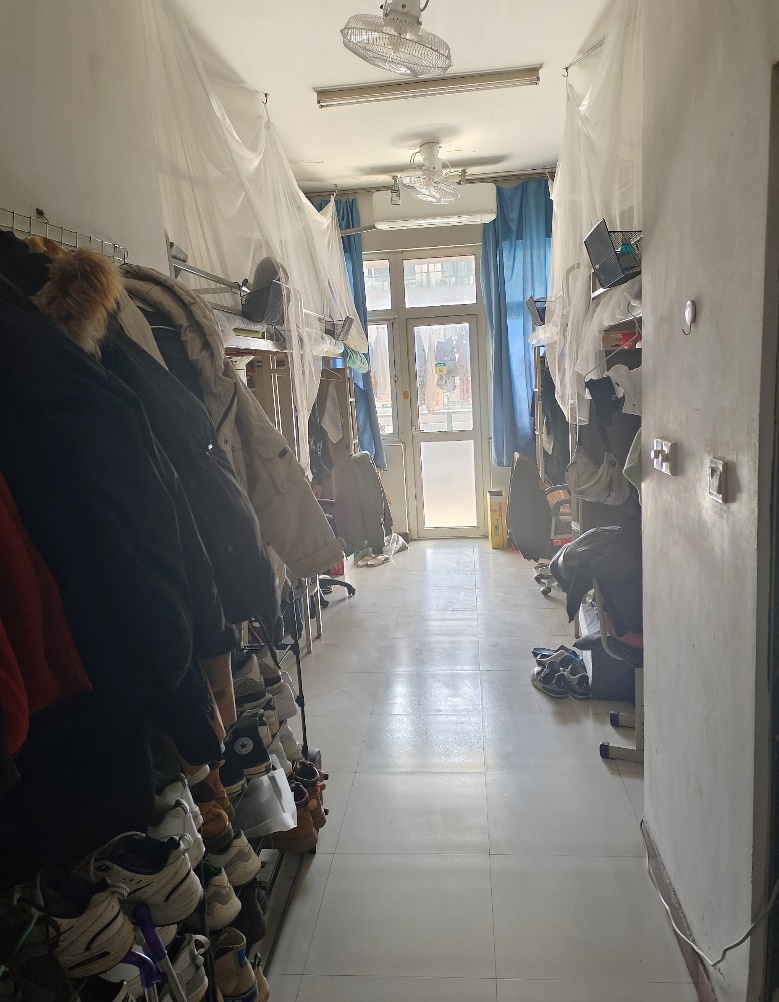 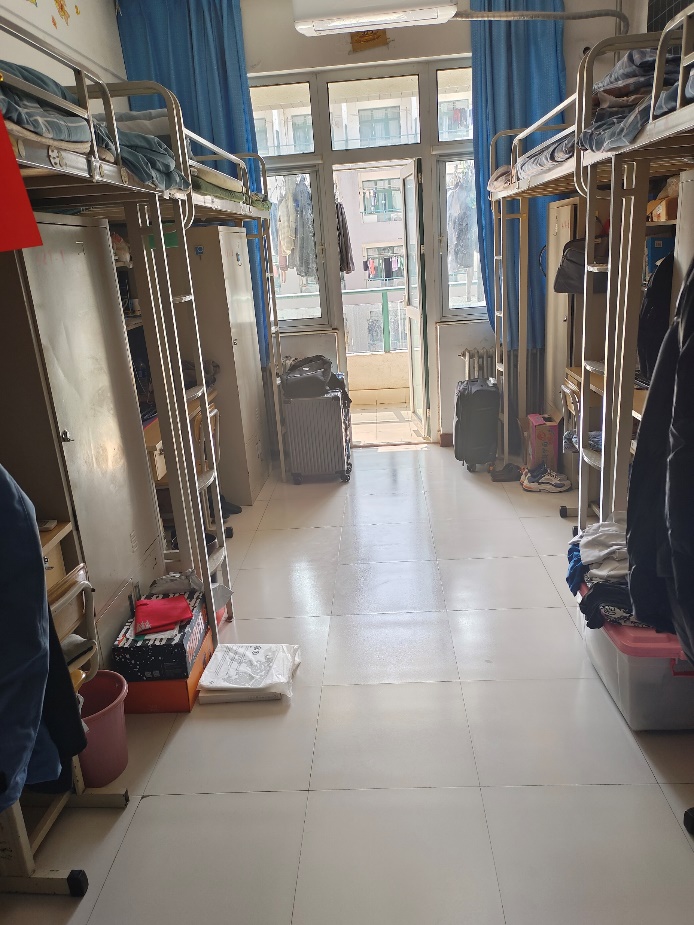 研3-423
研3-421
优秀宿舍
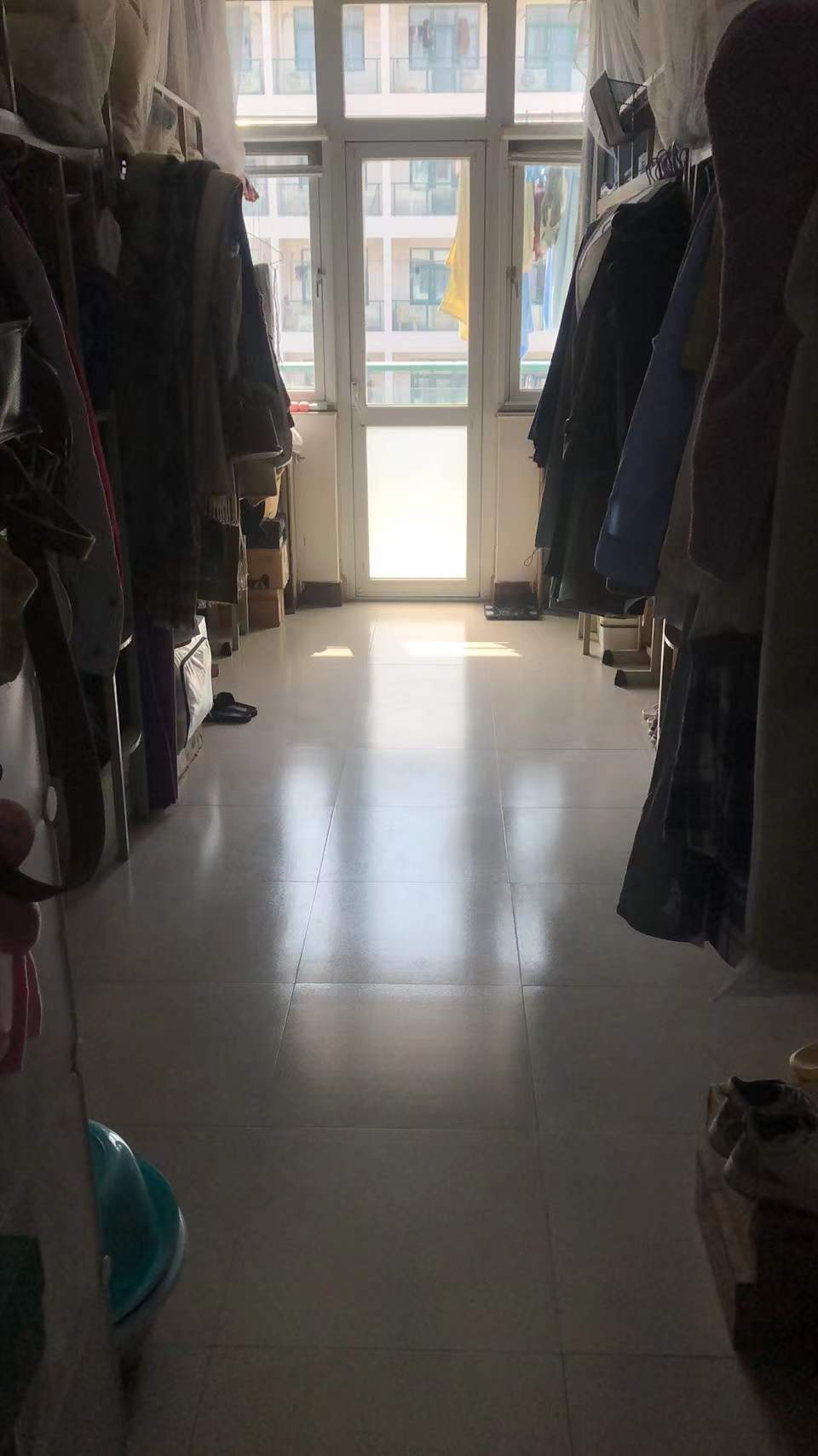 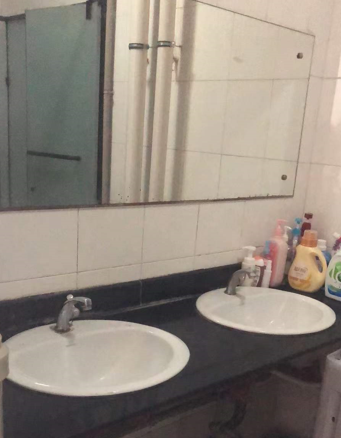 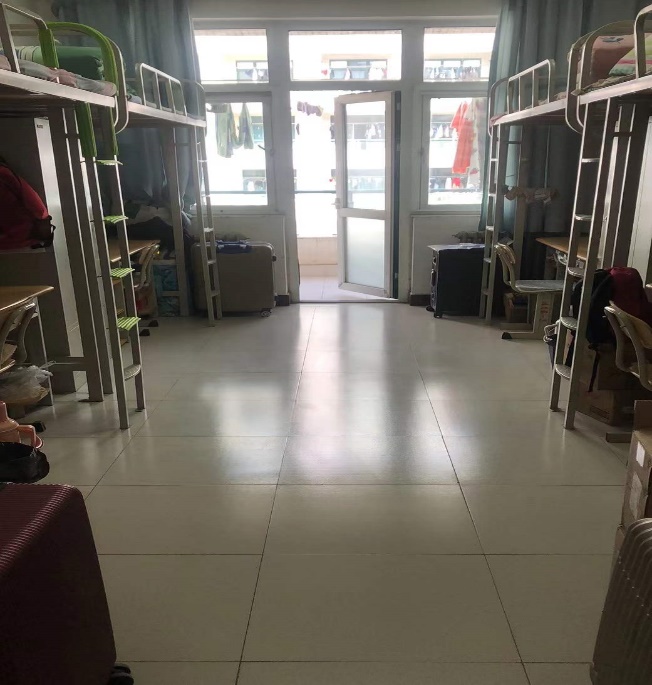 研2-416
研2-403
优秀宿舍
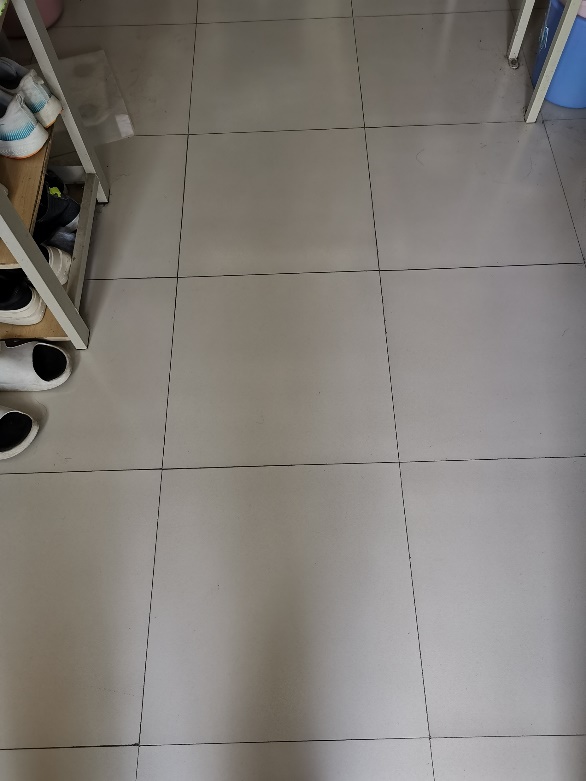 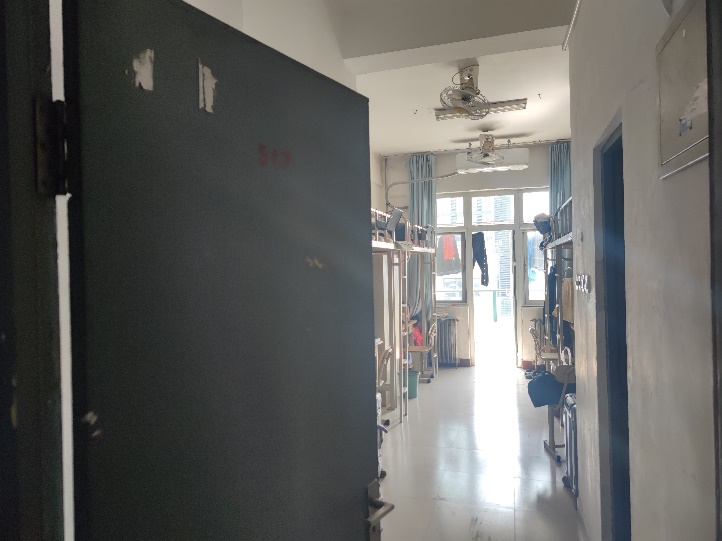 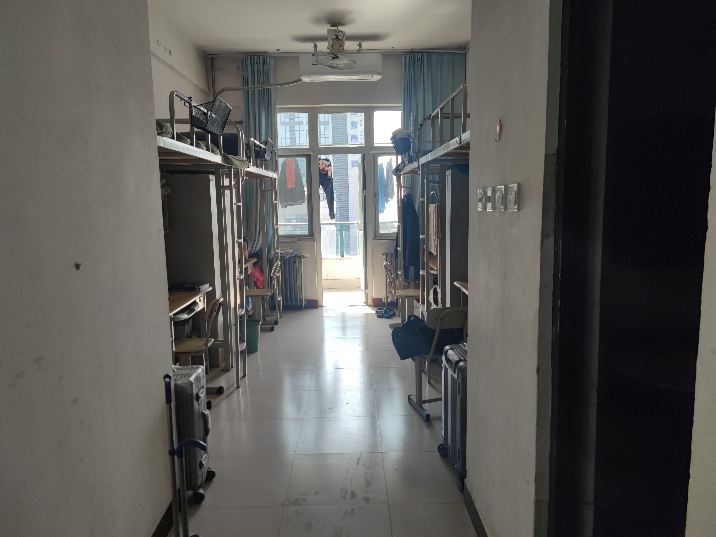 研1-517
研3-574
优秀宿舍
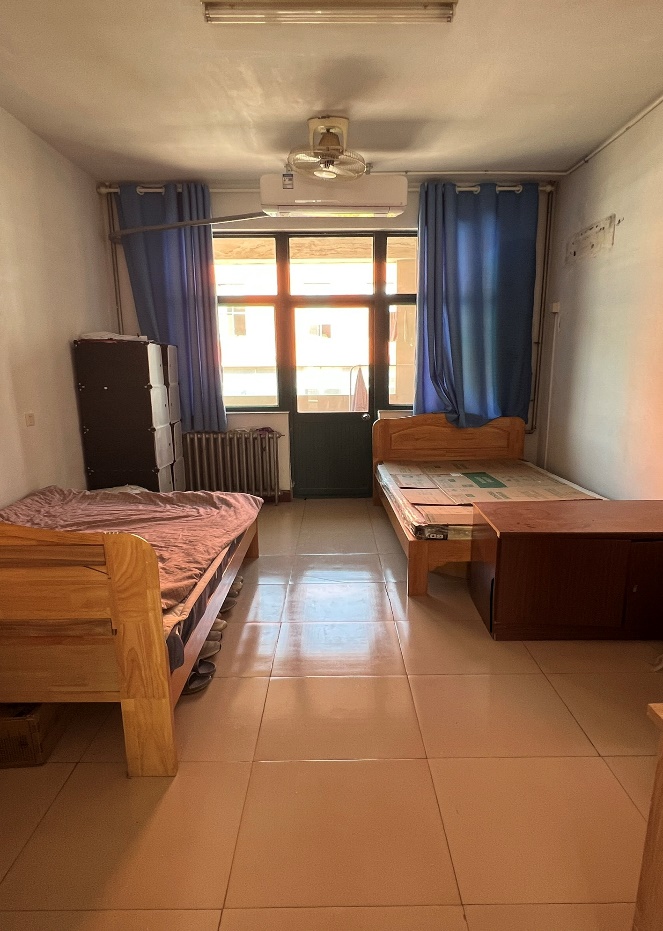 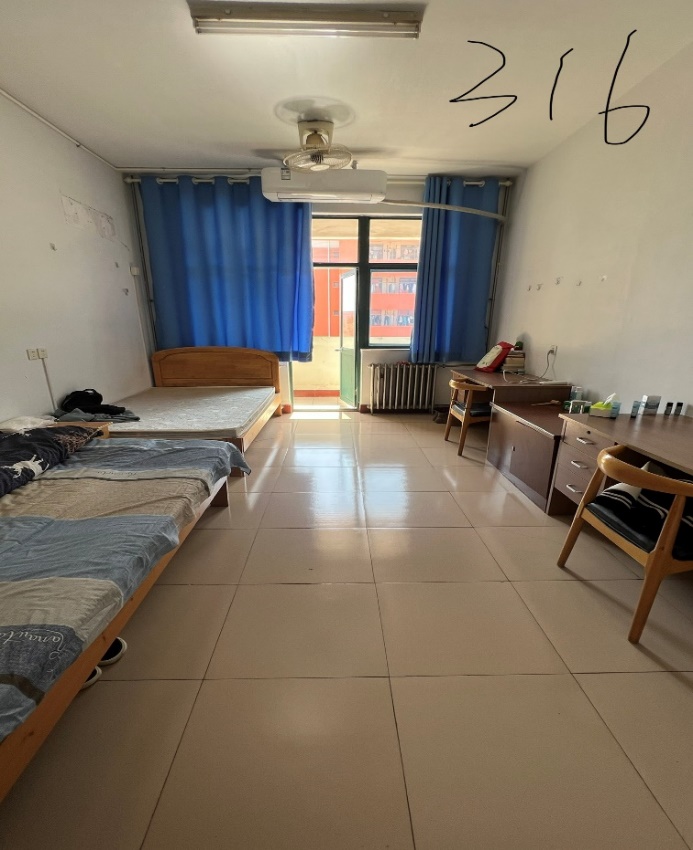 本1-304
本1-316
优秀宿舍
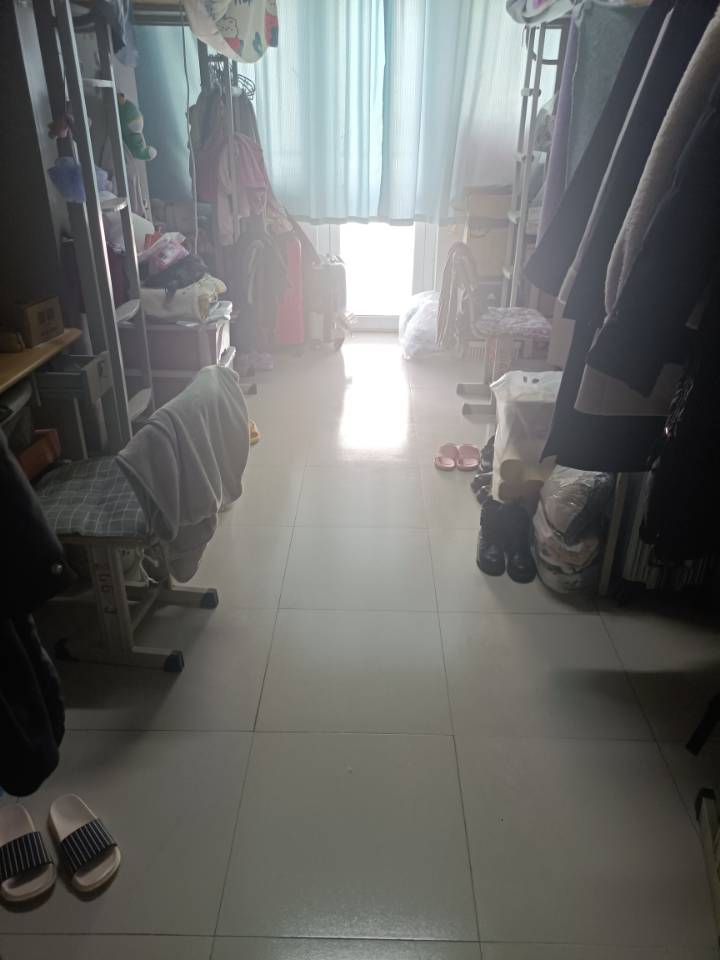 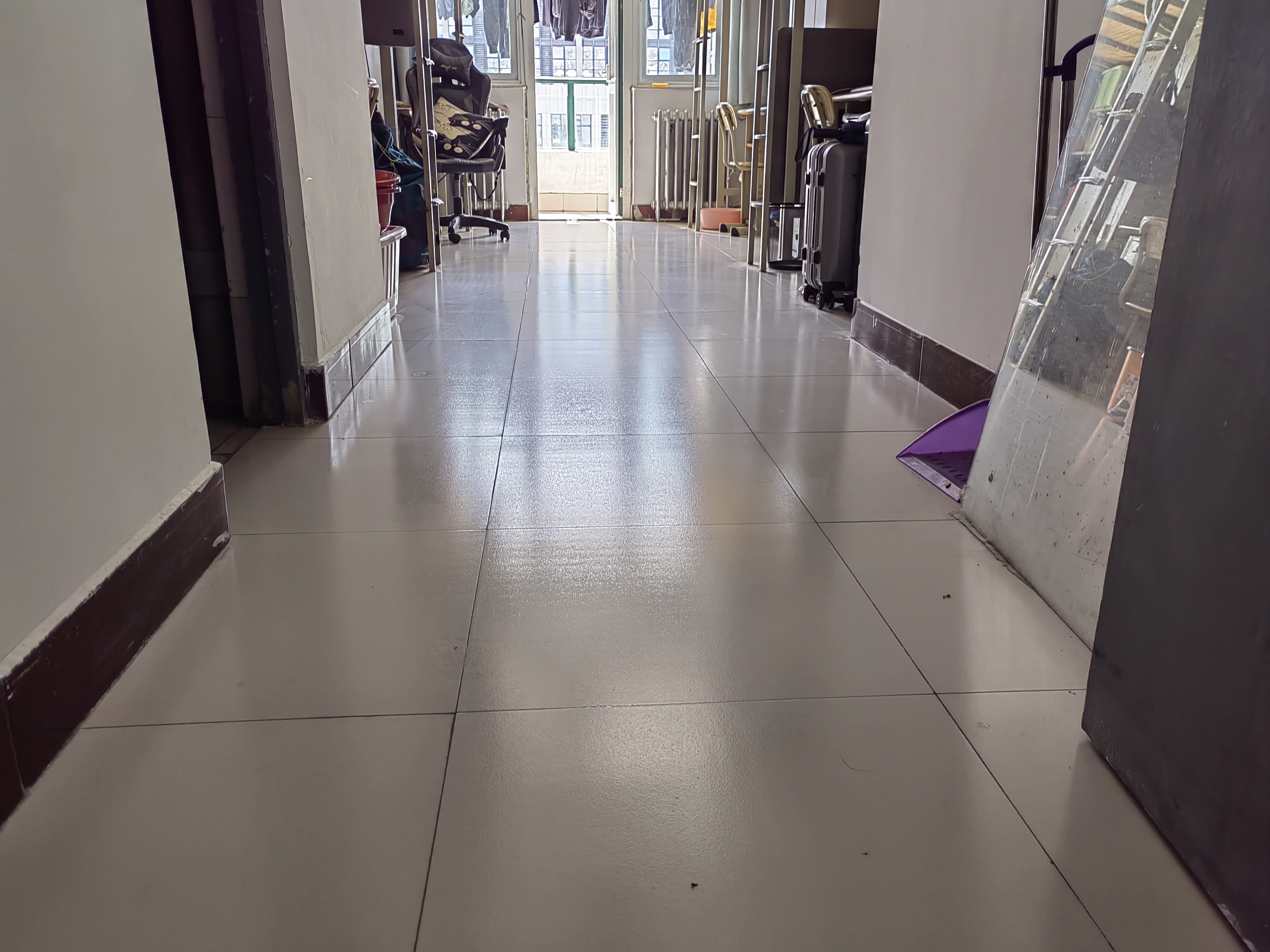 研2-206
研1-451
存在问题宿舍
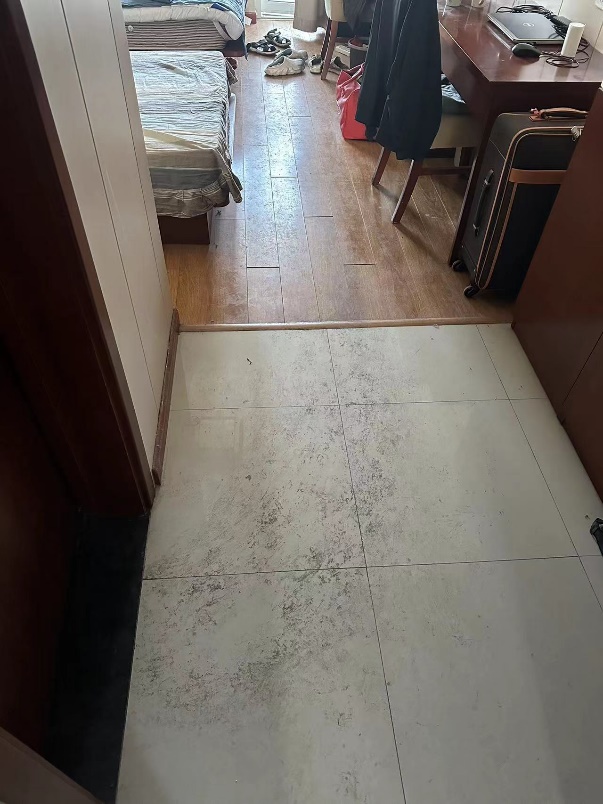 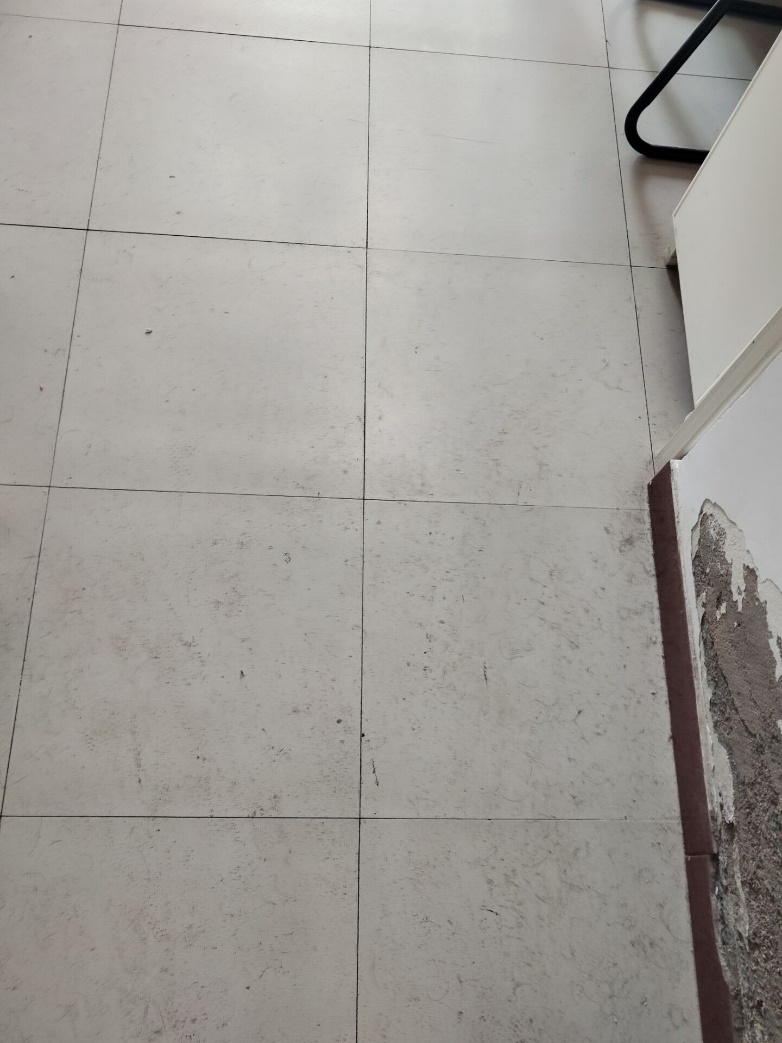 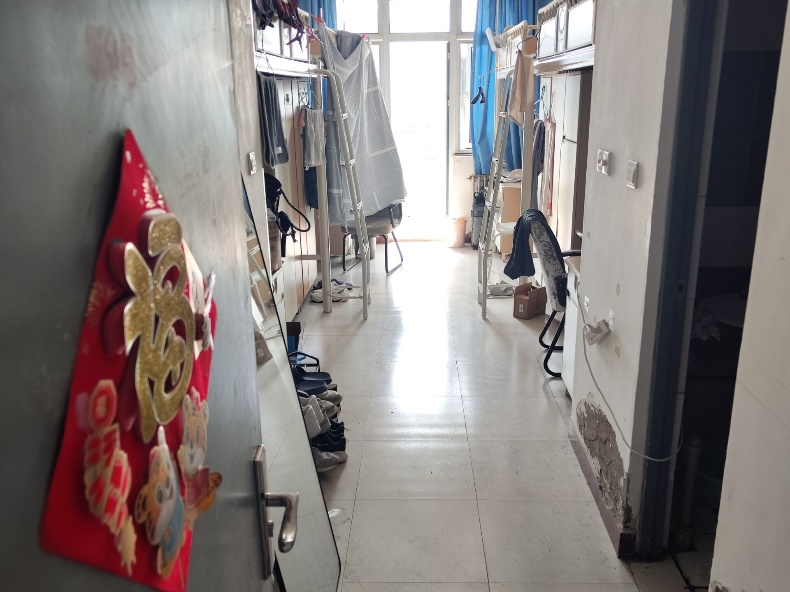 研3-815
地面脏乱
培训楼-1312
地面脏
存在问题宿舍
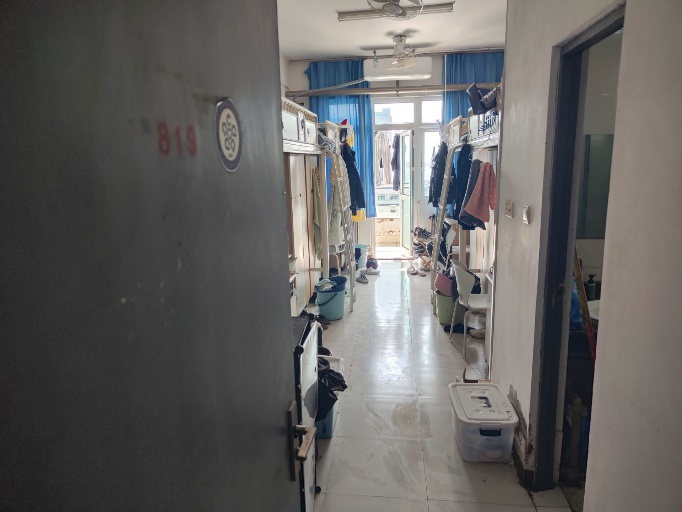 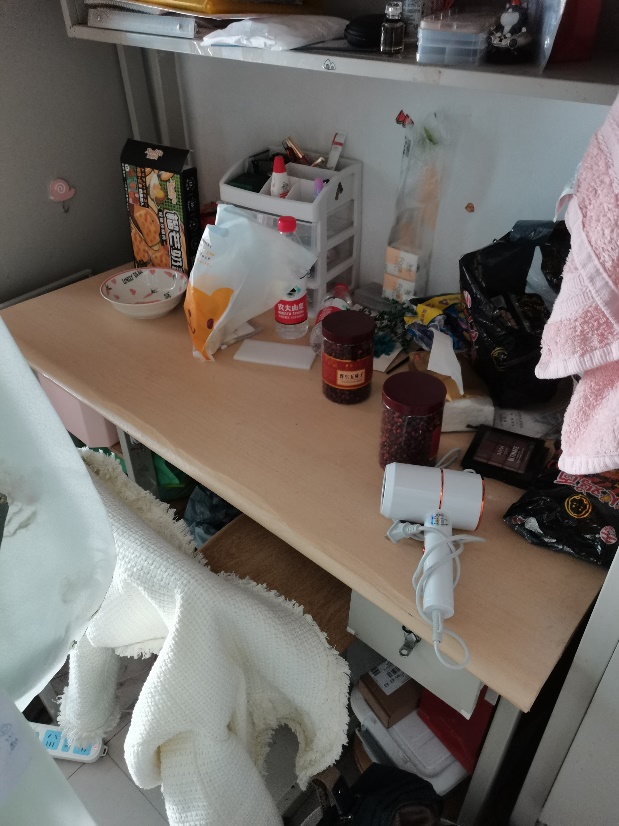 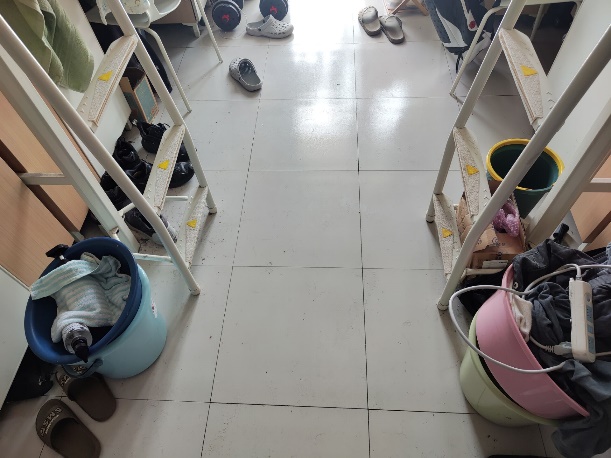 研2-117 违规电器
研3-819 地面脏乱
存在问题宿舍
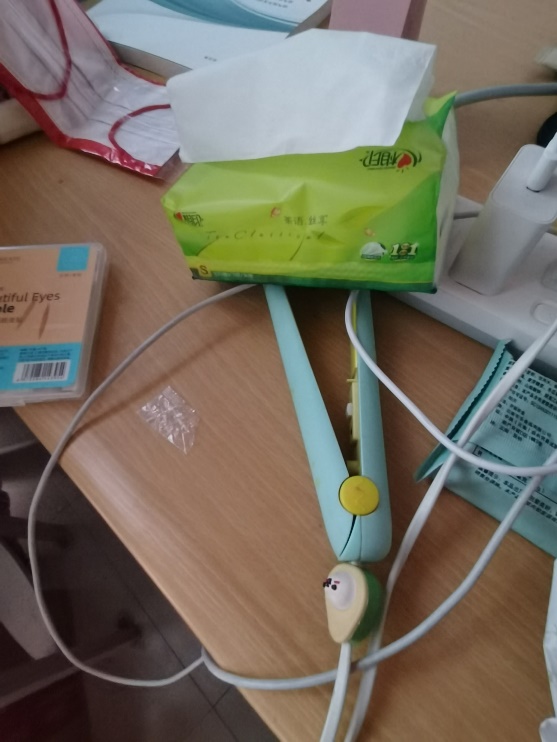 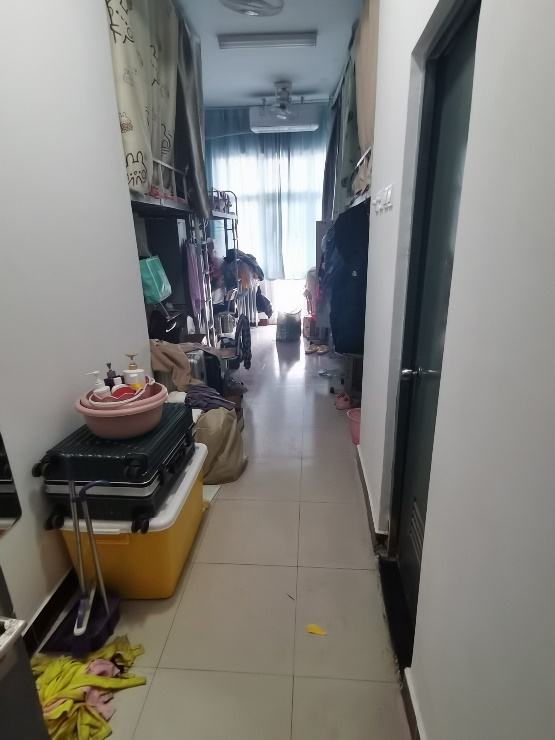 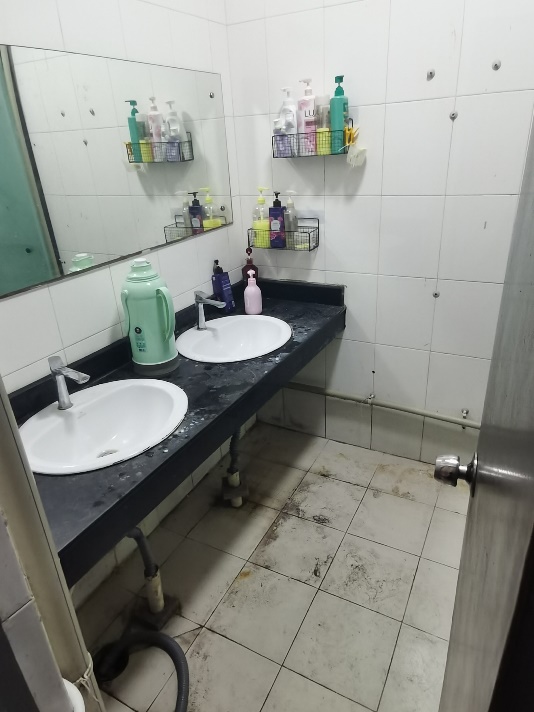 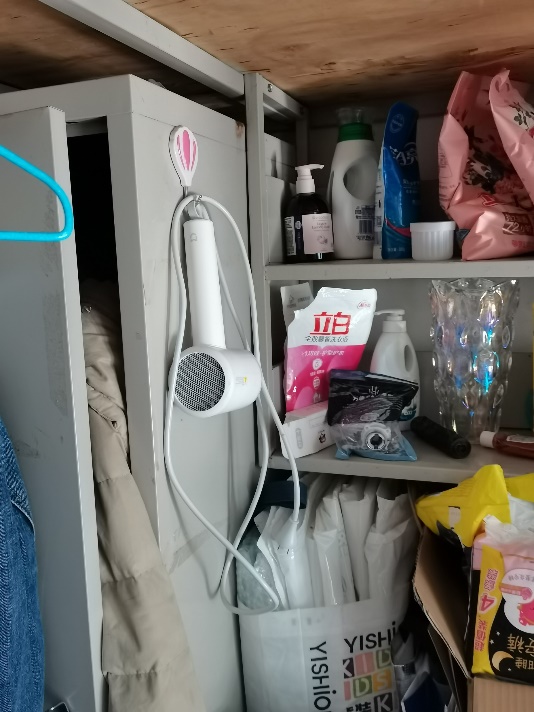 研2-121
存在问题：地面脏乱、有违规电器
研2-124
存在问题：物品杂乱、有违规电器
存在问题宿舍
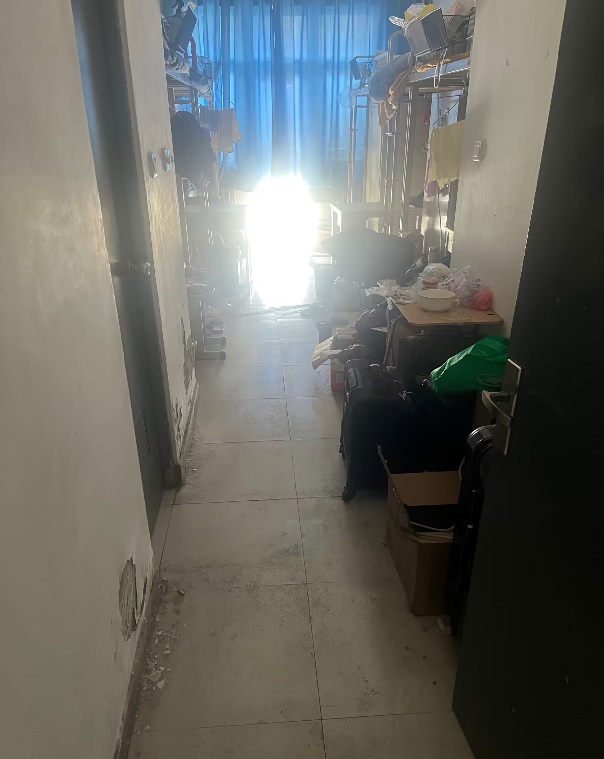 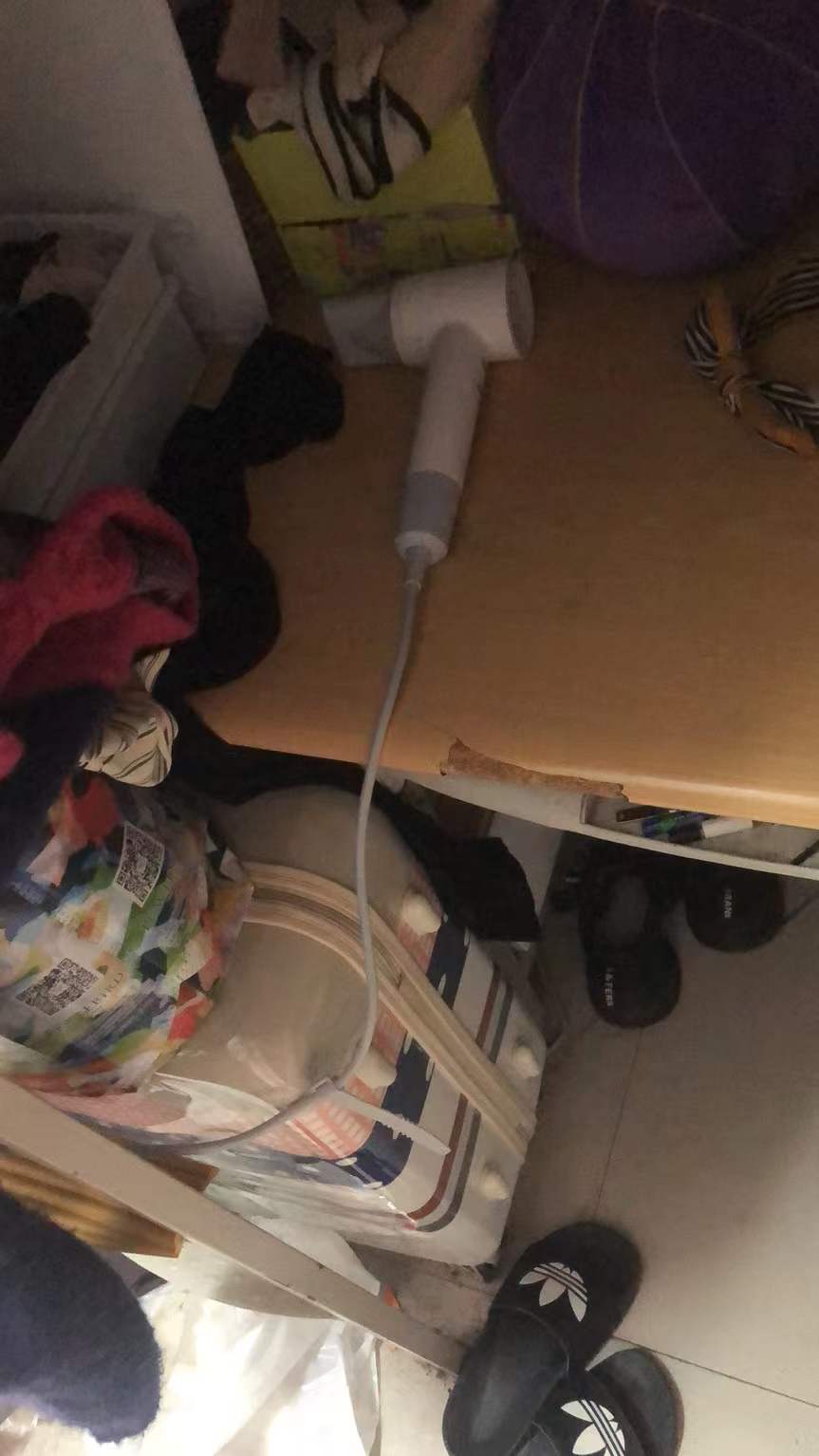 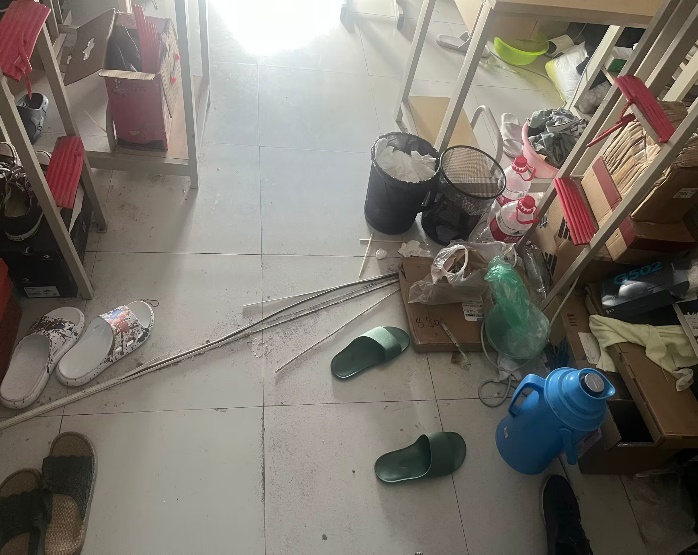 研2-413
存在问题：违规电器 地面脏
研3-437
存在问题：物品杂乱、地面脏乱
存在问题宿舍
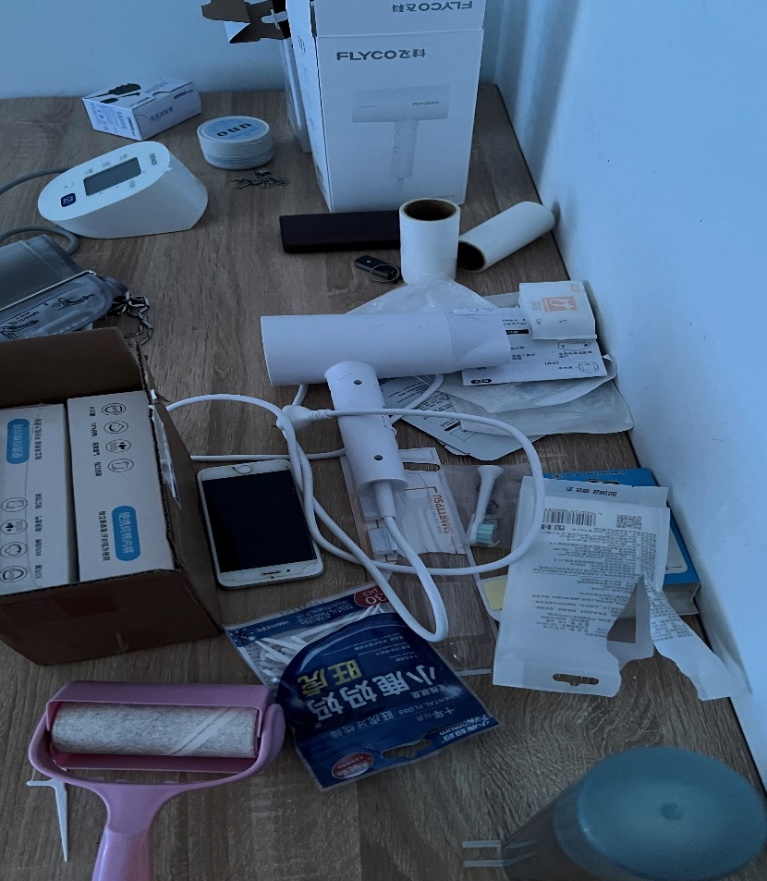 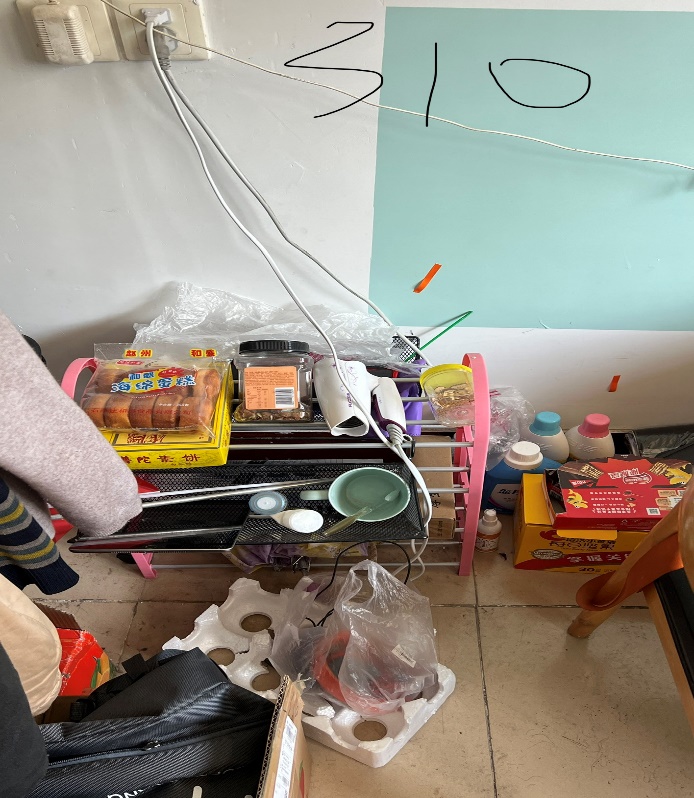 本1-310
存在问题：违规电器
本1-210
存在问题：违规电器
存在问题宿舍
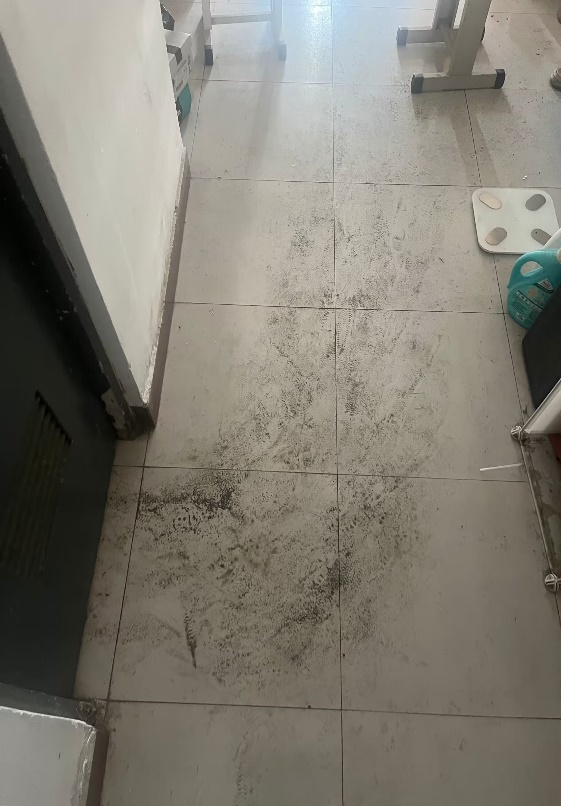 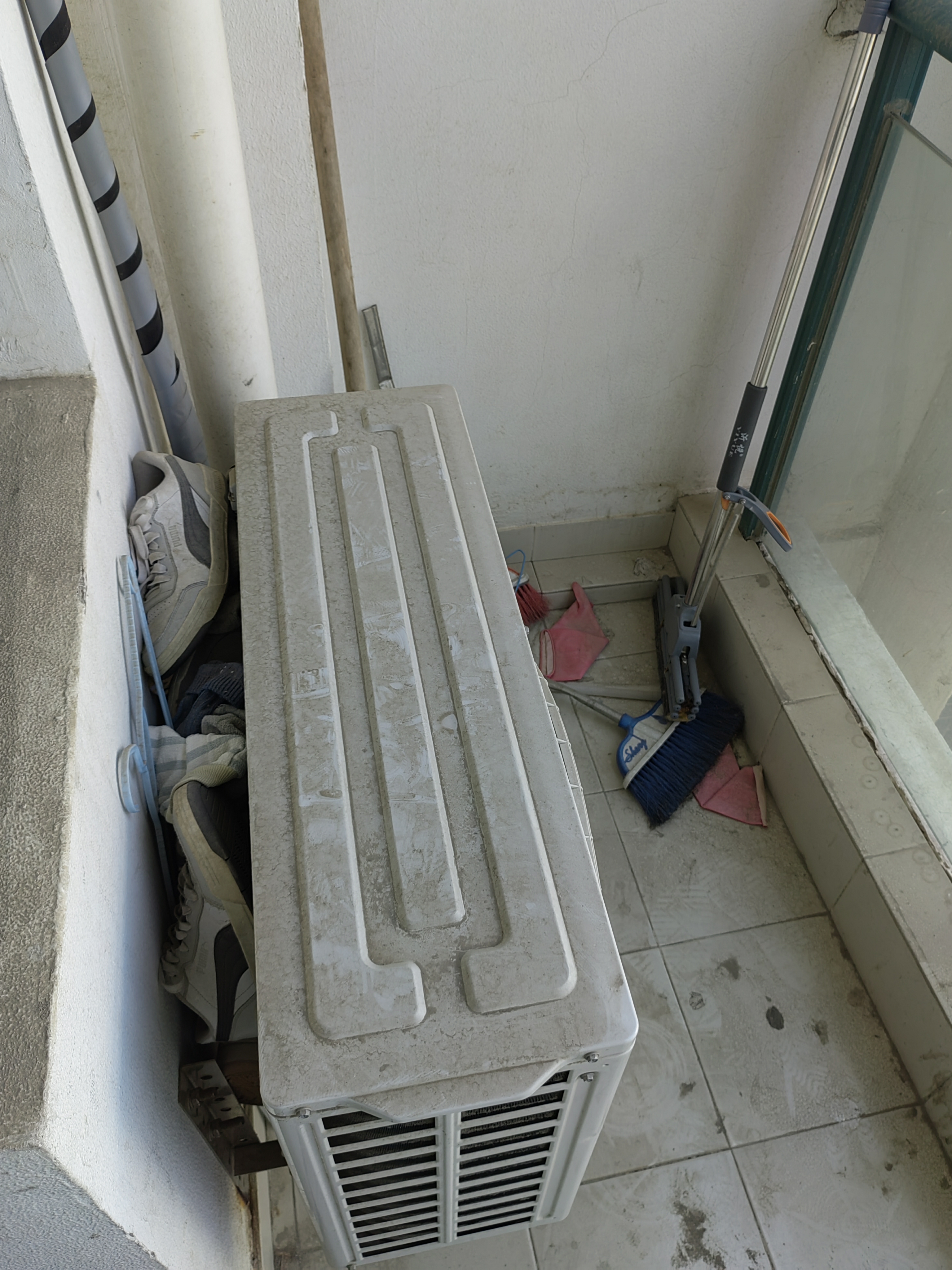 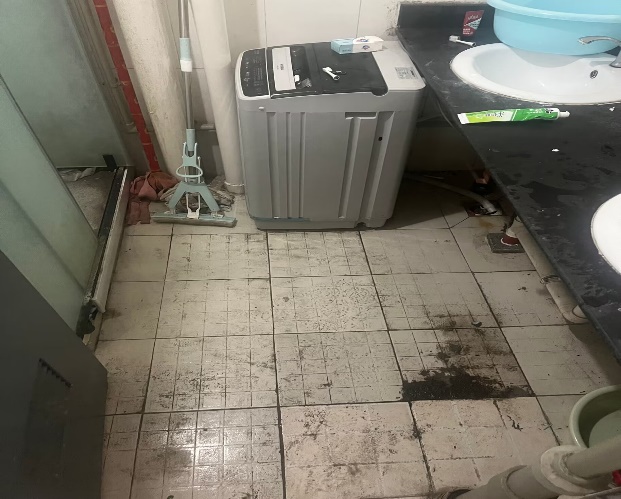 研1-360
存在问题：卫生未打扫
研3-467
存在问题：地面脏
存在问题宿舍
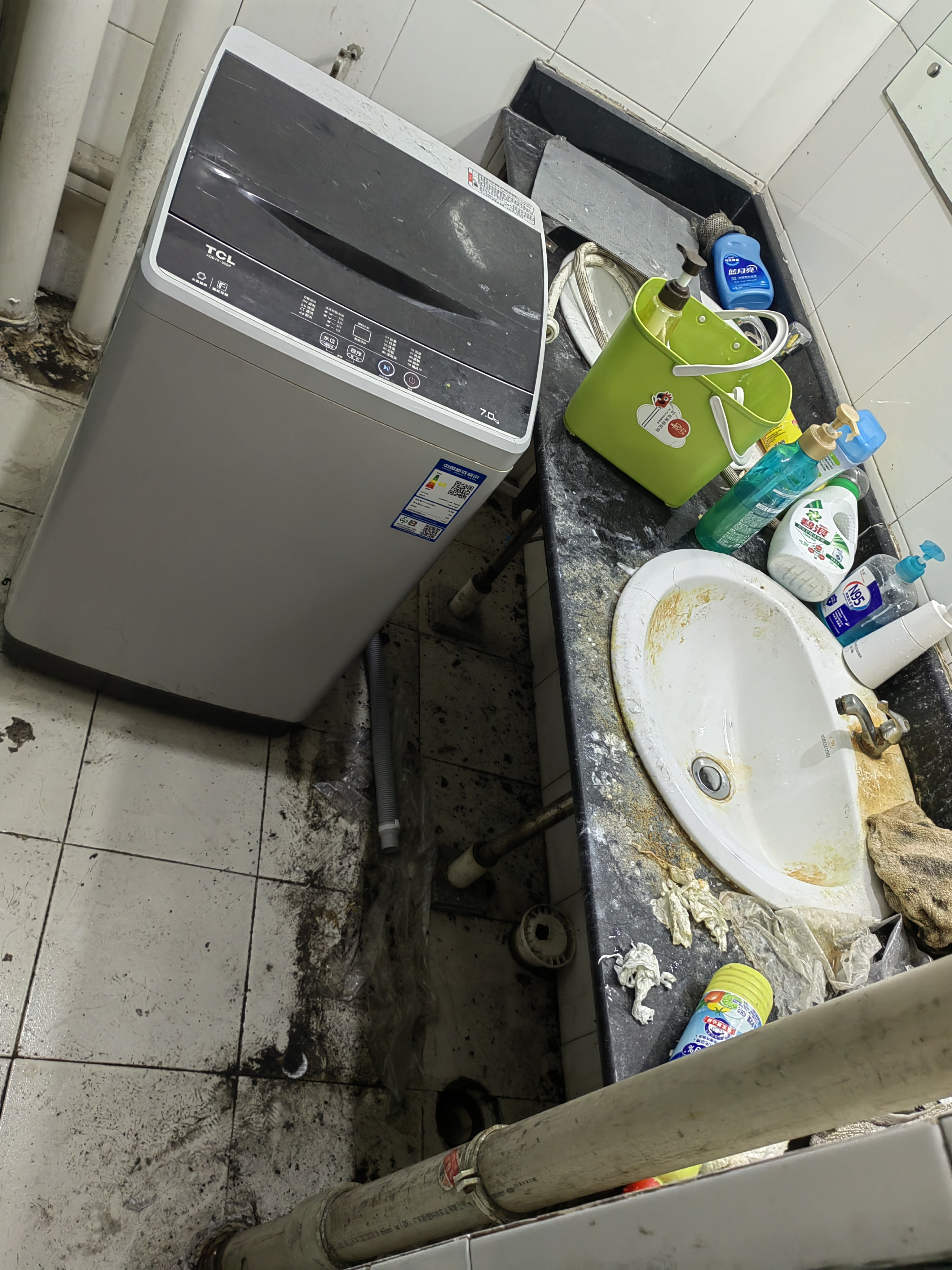 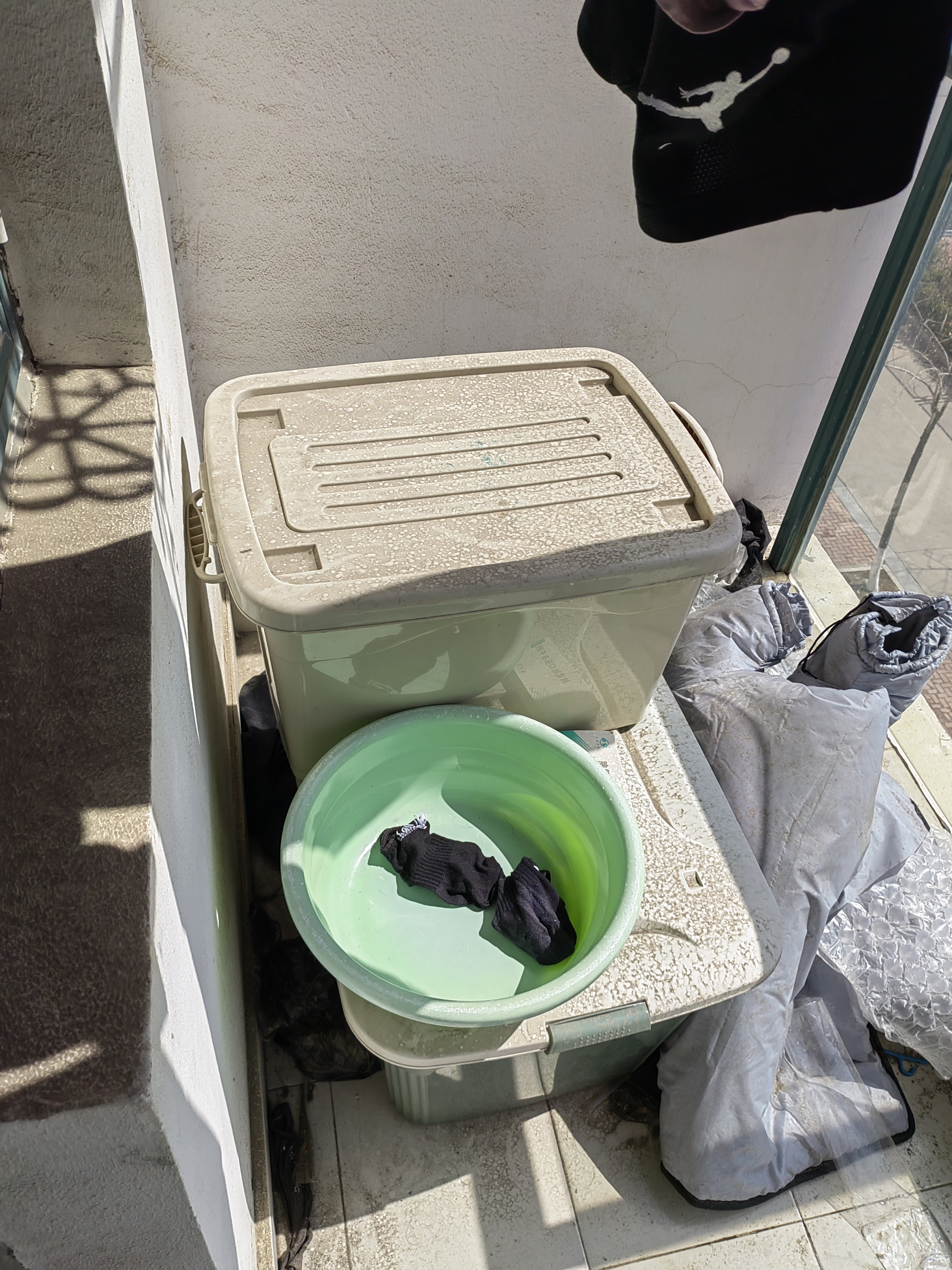 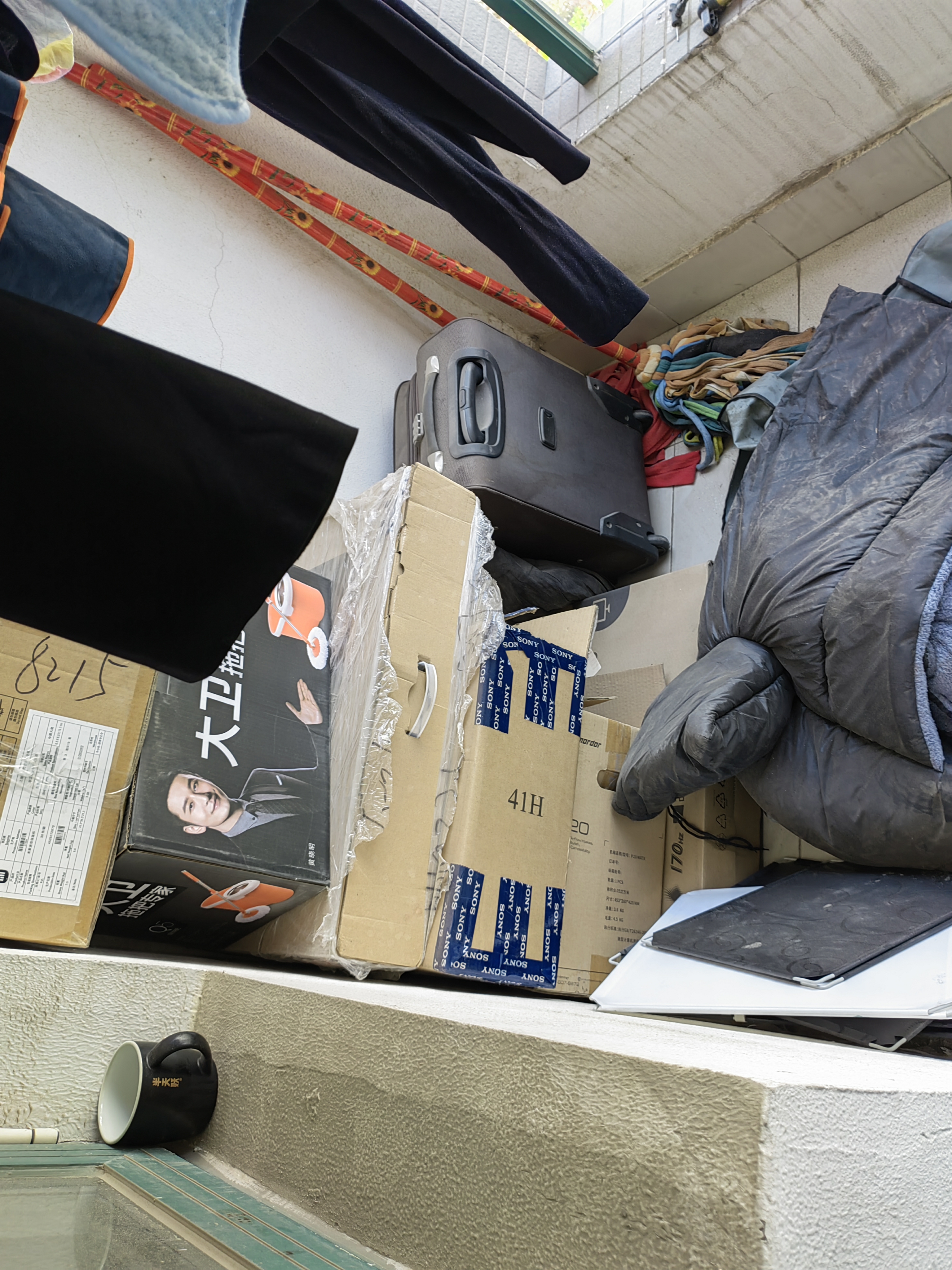 研1-363
存在问题：地面脏乱差
研1-358
存在问题：地面脏乱差